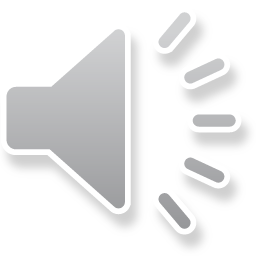 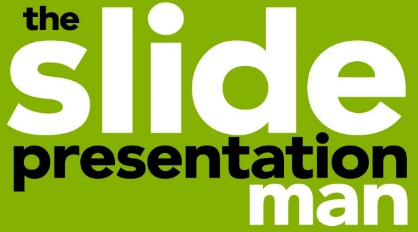 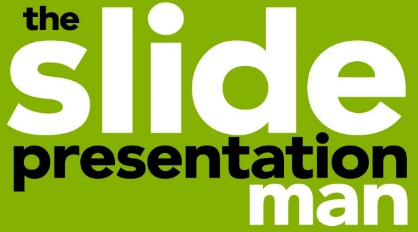 4:3LINE-UP SLIDE
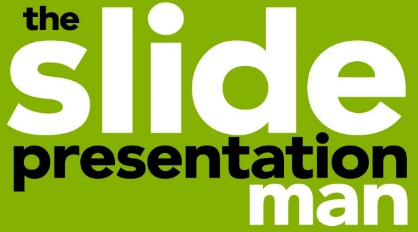 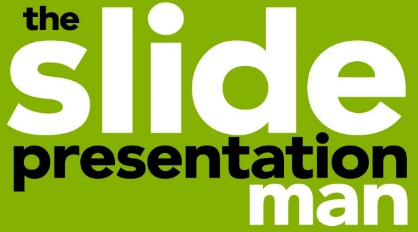